Wijk-werken
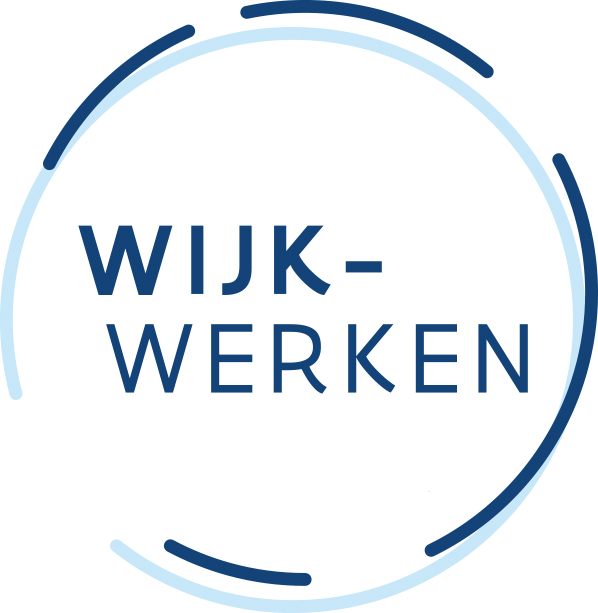 en de klus is zo geklaard!
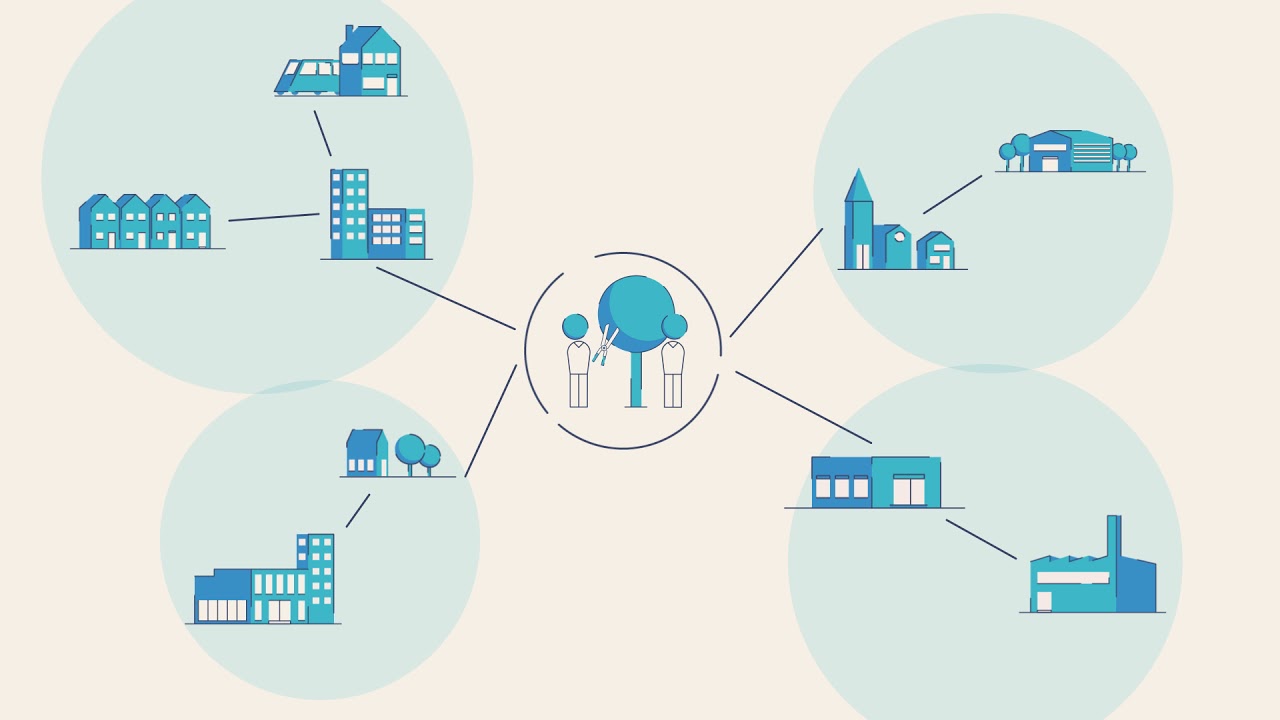 Wat is wijk-werken?
werkzoekende voert gedurende 1 jaar klusjes uit bij gebruikers, met een maximum van 60u per maand

opvolging door VDAB/OCMW;

win-win: activeringsmaatregel voor  werkzoekenden en helpende hand voor gebruikers.
Organisatie wijk-werken
Wijk-werken Rivierenland wordt georganiseerd in 13 gemeenten door streekintercommunale IGEMO.

Toeleiding en opvolging: VDAB en OCMW/Sociaal Huis
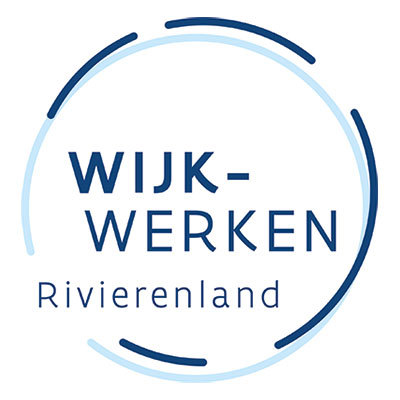 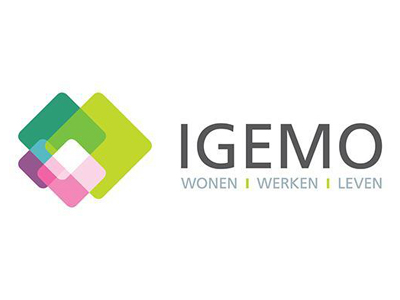 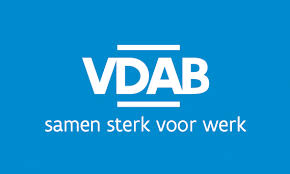 Werkingsgebied Wijk-werken Rivierenland
IGEMO:  samenwerkingsverband tussen Berlaar, Bonheiden, Bornem, Duffel, Putte, Puurs, Sint-Amands, Sint-Katelijne-Waver, Willebroek, Mechelen en Lier.
De gebruiker
Wie kan gebruik maken van wijk-werken?

Privépersonen
Gemeenten
OCMW's
VZW's en niet-commerciële verenigingen
Onderwijsinstellingen
land- en tuinbouwbedrijven
Welke activiteiten?
activiteiten in functie van preventie
hulp bij administratieve taken
kleine herstellings- en onderhoudswerken
klein tuinonderhoud
land- en tuinbouw
logistieke taken
ondersteuning en hulp bij begeleiding van personen
ondersteuning van personen bij huishoudelijke taken
Gemeente bepaald welke activiteiten toegelaten worden uit Vlaamse activiteitenlijst.
Afwijkingen kunnen aangevraagd worden.
De wijk-werker
Wie kan wijk-werken?

Om aan wijk-werken te doen, moet een werkzoekende aan een aantal voorwaarden voldoen:

gedomicilieerd in Vlaanderen;
ingeschreven als werkzoekende bij VDAB of leefloongerechtigde; 
niet klaar voor een job in het gewone arbeidscircuit;
nood aan competentieversteking;
in staat om zelfstandig te werken.
Nooit op initiatief van de werkzoekende, altijd door toeleiding VDAB/OCMW
Vergoeding wijk-werker
€ 4,10/begonnen uur, onbelast, bovenop uitkering;

€ 0,15/km verplaatsingsvergoeding vanaf 10 km (heen en terug);

arbeidsongevallenverzekering;

verzekering burgerlijke aansprakelijkheid.
Kostprijs gebruiker
betaling door middel van wijk-werkcheques van 7,45 euro per stuk;
één wijk-werkcheque per begonnen uur;

jaarlijks inschrijvingsgeld: 7,50 euro.

via uitgiftemaatschappij Edenred;

rechtspersonen: elektronische cheques;
particulieren: papieren/elektronische cheques;
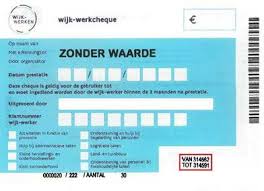